Transparency and Loyalty Promotes Trust in Leadership
13th Global Leadership Summit
Cape Town, SOUTH AFRICA
February 4-6, 2020
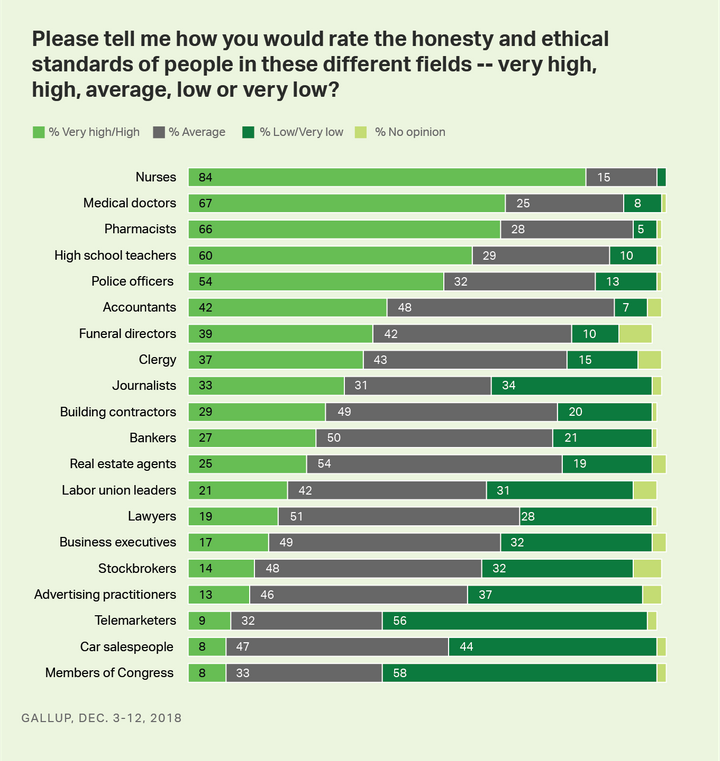 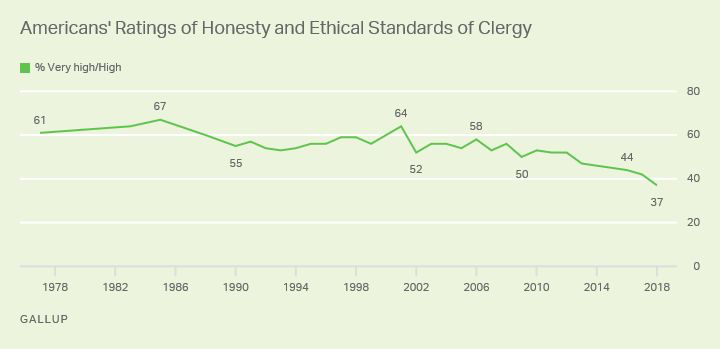 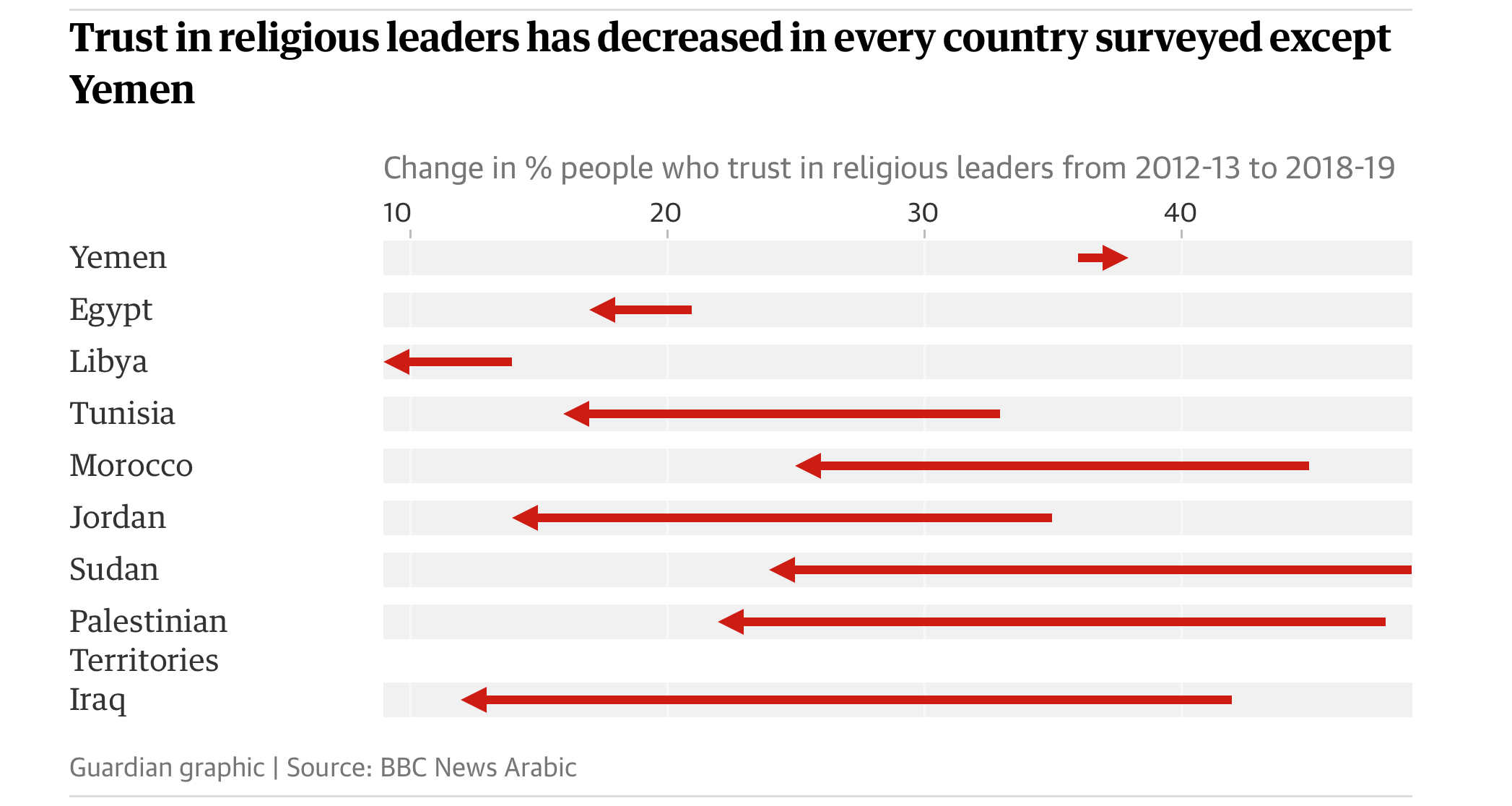 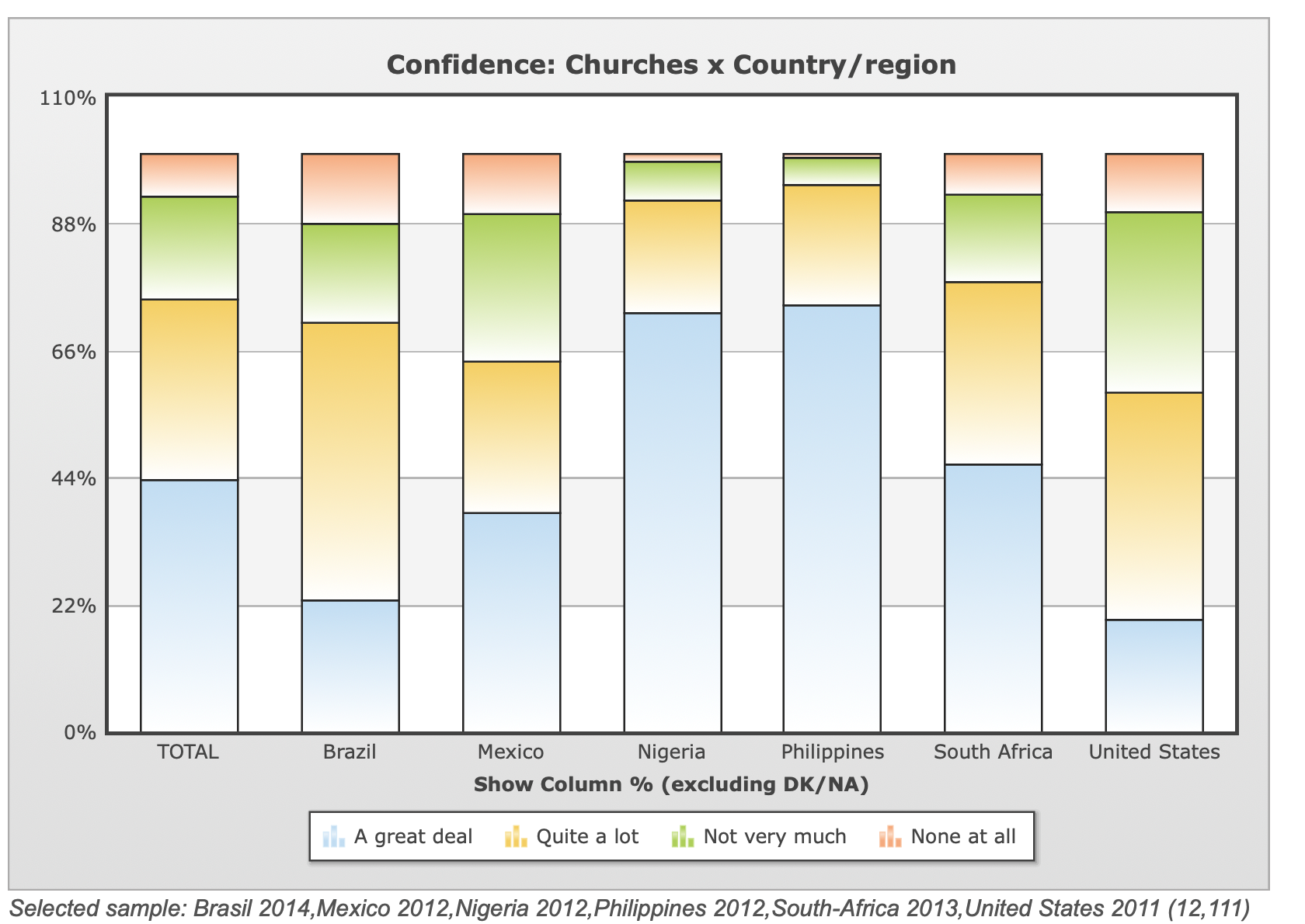 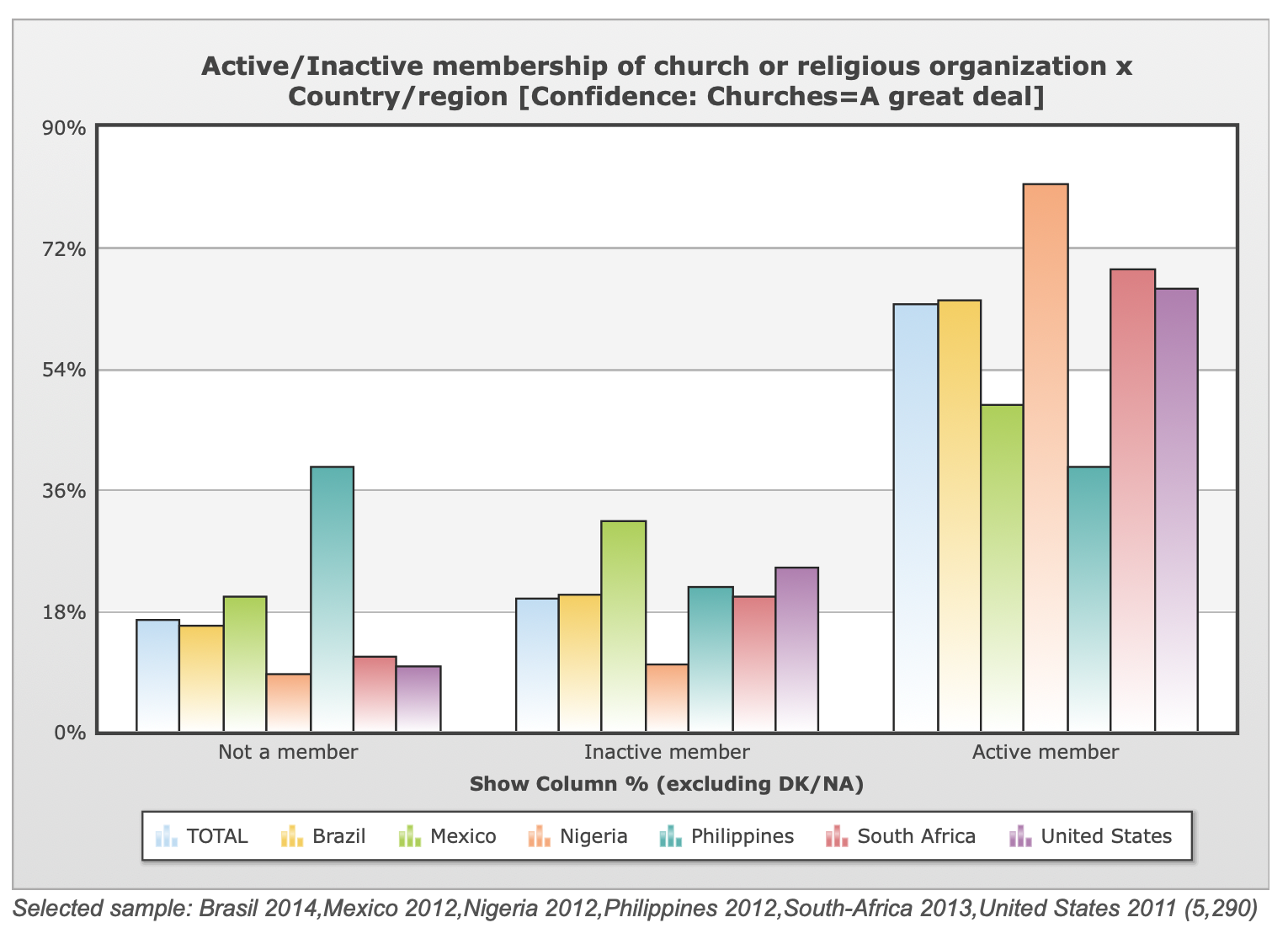 Overall confidence in organized religion
36%
Leading causes for decline in trust
Financial misconduct
Sexual misconduct


General distrust with authority

Absence of outstanding leaders                              with high integrity and leadership capability
Typical
We have our own issues
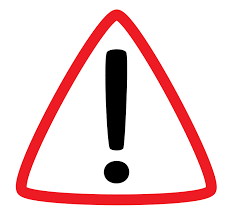 The financial resources of a church organization and the	personal resources of an administrator are one and the same
	An executive committee refuses to hold an administrator 	accountable for wrong-doing so as not to cause embarrassment
	An incompetent leader is transferred to role in another vineyard
	Audit reports are prepared but are never shared by administrators 	with governance
	Management of an organization meets in a small group and votes 	certain benefits that apply only to them
	Travel expenses for an officer is excessive and most expenses 	    	are for out of territory travel
	A treasurer invests money in a scheme without any prior 	authorization and loses it all and yet was still employed
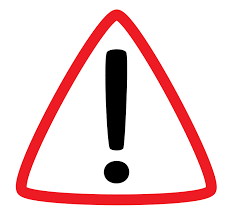 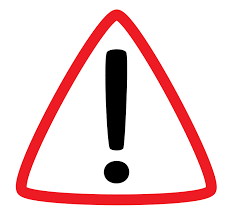 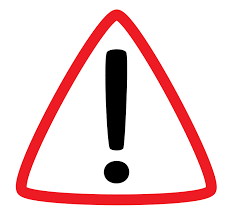 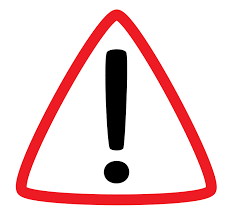 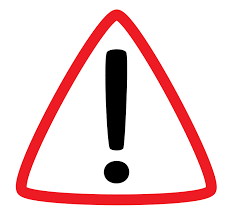 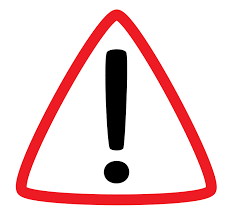 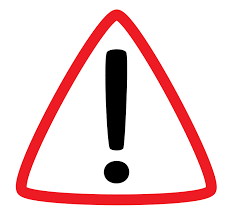 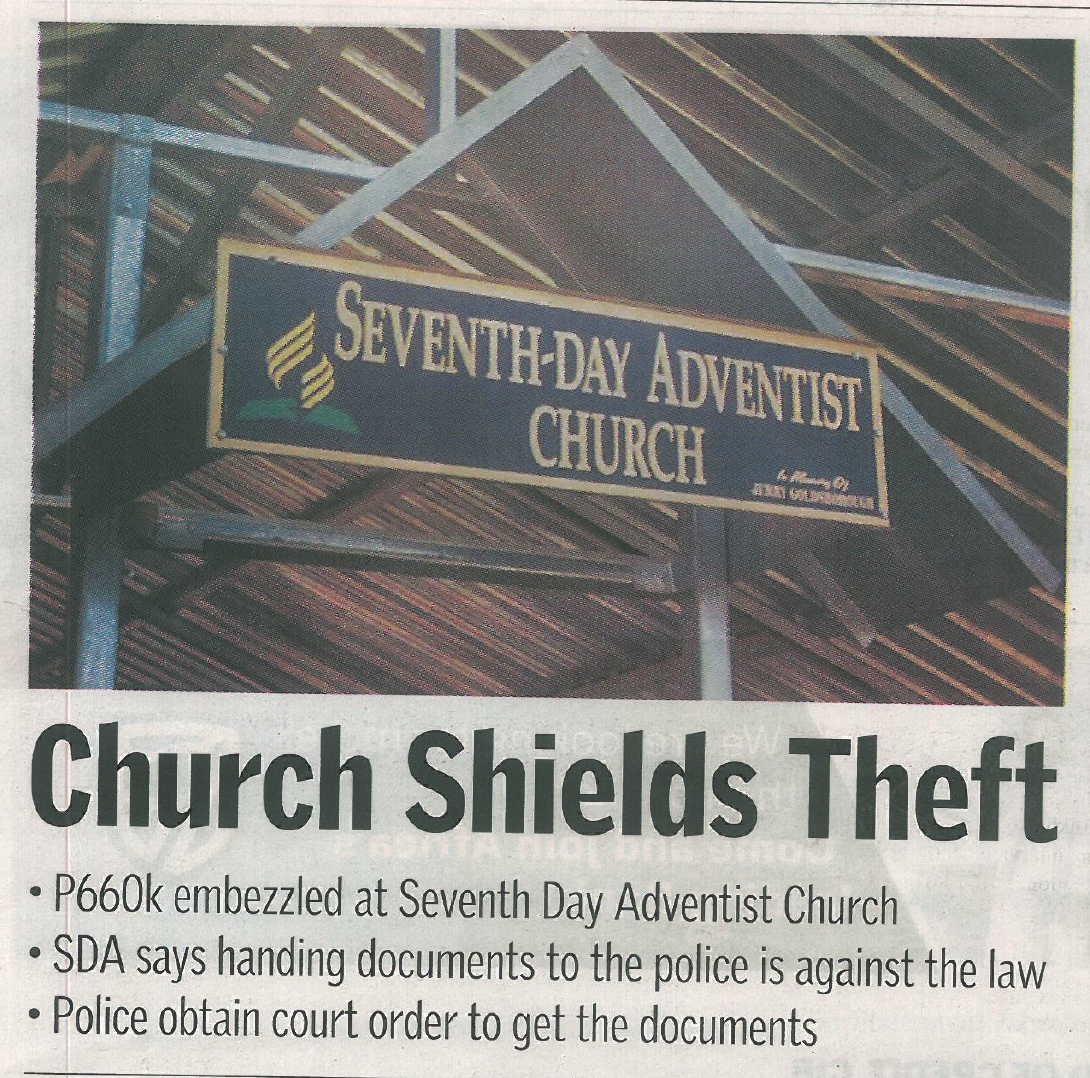 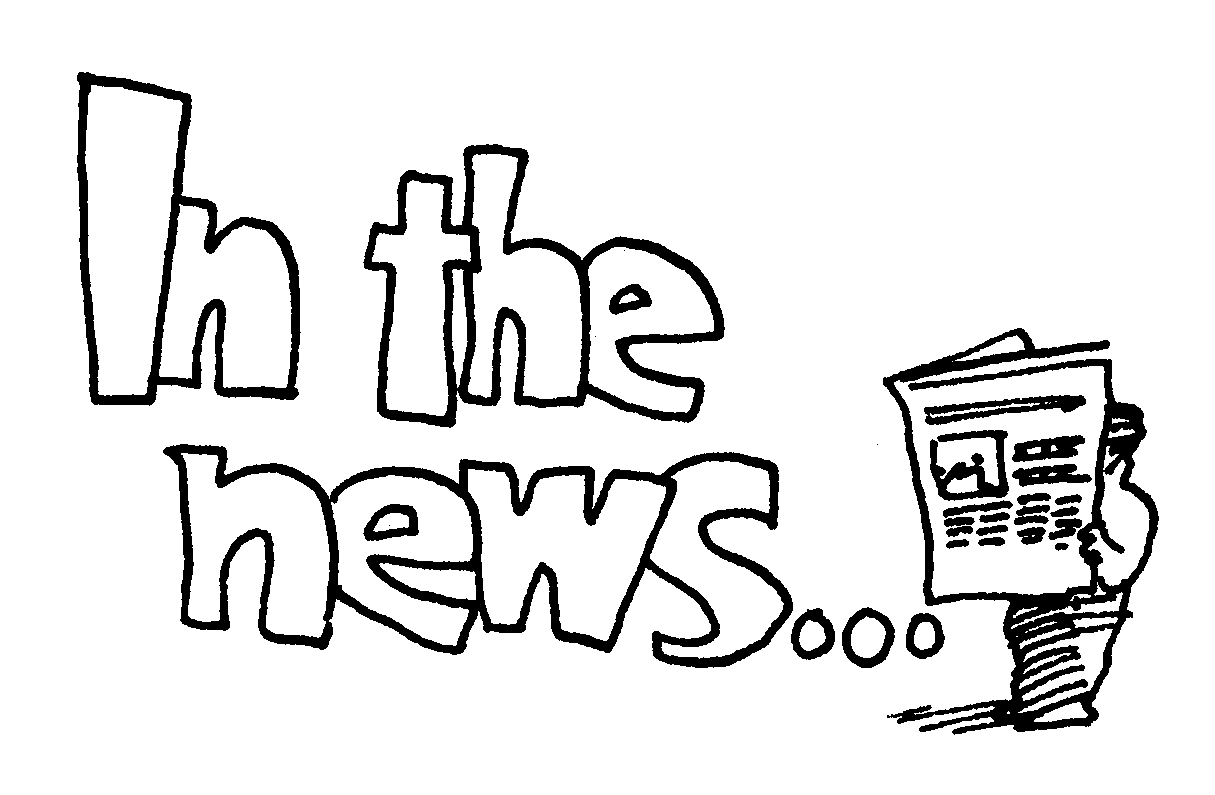 Promoting trust in leadership
Promoting trust in leadership
Emulate the life of Christ to be the standard of character to be developed and displayed
Promoting trust in leadership
The work of God calls for men[persons] of high moral powers to engage in its promulgation.  [Persons] are wanted whose hearts are nerved with holy fervor, [persons] of strong purpose who are not easily moved, [persons] who can lay down every selfish interest and give all for the cross and the crown. 

Ellen G White – Testimonies,  Volume 3, p 23
Promoting trust in leadership
Engage in a program on of continuous learning to ensure the requisite competencies for leadership are obtained and maintained
Promoting trust in leadership
The man[person] at the head of any work in God’s cause is to be a [person] of intelligence, a [person] capable of managing large interests successfully, a [person] of even temper, Christlike forbearance, and perfect self-control. Only [the person] whose heart is transformed by the grace of Christ can be a proper leader. 

Medical Ministry, pp. 164,165
Promoting trust in leadership
Embrace regular and open communication within the organization and with the controlling committee, audit committee, auditor, constituents, other stakeholders, and next higher organization
Promoting trust in leadership
Do nothing in an underhanded manner, be open as the day, true to your brethren and sisters, dealing with them as you wish Christ to deal with you

Review and Herald, May 14, 1895
Promoting trust in leadership
Church Members
Ladder of Transparency and Accountability
Policy Accountability
Program Accountability
Expectations
Expressions
Performance Accountability
Process Accountability
Accountability for Probity and Legality
Church Leaders
Adapted from Stewart (1994)
Church Members
Ladder of Transparency and Accountability
Policy Accountability
Program Accountability
Expectations
Expressions
Performance Accountability
Process Accountability
Accountability for Probity and Legality
Church Leaders
Adapted from Stewart (1994)
Loyalty Matters
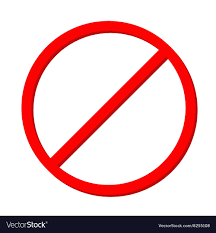 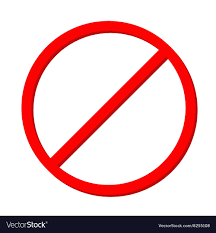 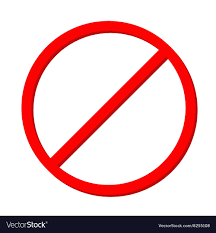 Person		    Preference		Position
Divine Purpose
TA x L = TL
When you weaken the confidence (trust) of God’s people in their leaders, you weaken the cause of God.

Letter 13, 1871
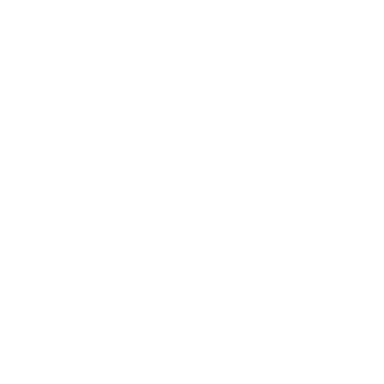 I call upon you leaders to be strong and of good courage. Be an example to the believers by your character, competence and communication!
Transparency and Loyalty Promotes Trust in Leadership
13th Global Leadership Summit
Cape Town, SOUTH AFRICA
February 4-6, 2020